Common Non-Compliances on 
Standards on Auditing (SAs) and
Companies (Auditor’s Report) Order, 2020
as observed by 
Financial Reporting Review Board (FRRB)
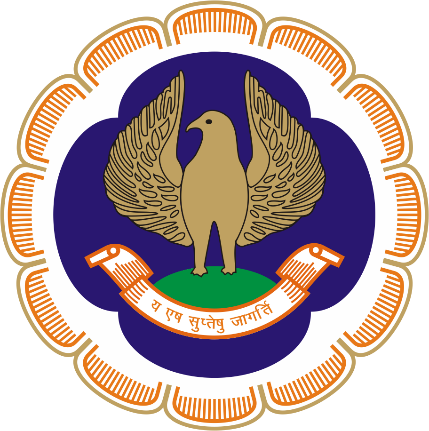 The Institute of Chartered Accountants of India
Observations related to 
Standards on Auditing (SAs)
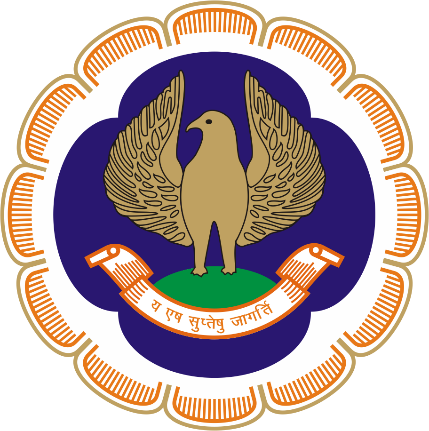 Financial Reporting Review Board (FRRB)
SA 250 – Consideration of Laws and Regulations in an Audit of Financial Statements
Case: 
There were instances of non-compliances with various laws and regulations including Companies Act, 2013, Companies (Indian Accounting Standards) Rules, 2015 and Division II, Schedule III to the Companies Act, 2013.
Requirements: 
Paragraph 10 of SA 250 
Observation: 
It indicates that the auditor did not perform the required audit procedures to identify the entity’s non-compliance with laws and regulations, thus failing to achieve the objectives outlined in paragraph 10 of SA 250.
Non-Compliance related to SAs
SA 505 – External Confirmation
Case: 
A note regarding Micro, Small and Medium  enterprises, interalia states that: 
“This has been relied upon by the auditors”.
Requirements:
Paragraph 5, 12 & 13 of SA 505
Observation:
The given disclosure indicates that the auditor has merely relied on the information provided by the management without applying appropriate audit procedures to verify the information, in line with the requirements of paragraphs 5, 12 and 13 of SA 505.
However, if the auditor has performed the requisite audit procedures to satisfy himself then the auditor should have insisted on not bringing such phrases in the financial statements.
Non-Compliance related to SAs
SA 550 – Related Parties
Case: 
A footnote to the disclosures for Related Party Transactions reads as follows: -
“Related party relationship and transactions thereof are as certified by the company and relied upon by the auditors.”
Requirements:
Paragraph 9 and 15 of SA 550
Observation:
The given disclosure indicates that the auditor has not carried out adequate procedures with regard to related party transactions as required by Paragraph 9 of SA 550. 
Instead of just relying on the management assertions, Auditor must satisfy himself regarding existence of related party relationships, transactions with them and obtain the sufficient audit evidence whether these transactions were appropriately identified, accounted for and disclosed in the financial statements.
Non-Compliance related to SAs
SA 700 (Revised) – Forming an Opinion and Reporting on Financial Statements
Case: 
In the Auditor’s Report, under the heading “Auditor’s Responsibilities for the audit of the financial Statements”,  incomplete reporting was done.
Requirements:
Paragraphs 38 and 39 read with illustrative format under appendix section of SA 700 (Revised)
Observation:
The auditor has not expressed an opinion on the adequacy of the internal financial controls system of the entity, appropriateness of accounting policies used, appropriateness of the management’s use of the going concern basis and overall presentation, structure and content of the financial statements as required by paragraphs 38 and 39 of SA 700 (Revised).
Non-Compliance related to SAs
SA 700 (Revised) – Forming an Opinion and Reporting on Financial Statements
Case: 
The Auditor’s reporting in the ‘Opinion Paragraph ‘and ‘Report on Other Legal and Regulatory Requirements’ included references to a “Statement of Changes in Equity” along with other components of financial statements prepared under IGAAP. 
Requirements:
Paragraphs 10 and 24 of SA 700 (Revised) read with Paragraph 11 of SA 200
Observation:
The financial statements were prepared under Indian GAAP, therefore, the reference of ‘statement of changes in equity’ by the auditor in his report is vague and incorrect.
Non-Compliance related to SAs
SA 701 – Communicating Key Audit Matters in the Independent Auditor’s Report
Case: 
The Independent Auditor’s Report did not include the reporting on Key Audit Matters (KAM).
Requirements:
Paragraph 16 of SA 701 read with Question 26 of Implementation Guide to SA 701
Observation:
If the auditor determines that there are no key audit matters to be communicated, then this fact needs to be reported in the auditor’s report in line with the requirement of paragraph 16 of SA 701 read with Question 26 of Implementation Guide to SA 701.
Non-Compliance related to SAs
SA 705 – Modifications to the Opinion in the Independent Auditor’s Report
Case: 
In one of the Auditor’s Report wherein modified opinion has been given, Auditor’s Responsibility paragraph reads as follows:
“We believe that the audit evidence we have obtained is sufficient and appropriate to provide a basis for our audit opinion on the financial statements.”
Requirements:
Paragraph 26 of SA 705
Observation:
In place of the audit opinion, the auditor should have used the word “qualified” or “adverse” as appropriate.
Non-Compliance related to SAs
SA 706 – Emphasis of Matter Paragraphs and Other Matter Paragraphs in the Independent Auditor’s Report
Case: 
No reference of matter in financial statements for which ‘Emphasis of Matter’ paragraph has been provided.
Requirements:
Paragraph 6 and 7 of SA 706
Observation:
The Emphasis of Matter (EOM) paragraph shall refer only to information presented or disclosed in the financial statements, however, in the given case, the various matters contained therein do not have the reference in the financial statements.
Further, in certain cases, under the emphasis of matter paragraph the auditor has not stated that his opinion is not modified in respect of the matter emphasized.
Non-Compliance related to SAs
SA 710 – Comparative Information – Corresponding Figures and Comparative Financial Statements
Case: 
Other Matter section in the Auditor’s Report has not been reported, although auditor of the current year and previous year are different.
Requirements:
Paragraph 13 of SA 710: Comparative Information— Corresponding Figures and Comparative financial Statements
Observation:
The other matter paragraph, in terms of paragraph 13 of SA 710, has not been reported by the auditor in his audit report for the current year even though the auditor of previous year was different.
Non-Compliance related to SAs
SA 720 (Revised) – The Auditor’s Responsibilities Relating to Other Information
Case: 
‘Information other than the Financial Statements and Auditor’s Report Thereon’ was reported as follows:
“The Company’s Board of Director is responsible for the other information. The other information comprises the information included in the management discussion and analysis Board’s Report. Report on Corporate Governance and Business Responsibility report but does not include the standalone financial statements and our auditor’s report thereon.”
Requirements:
Paragraphs 1 & 12 of SA 720 (Revised)
Observation:
The Business Responsibility Report, mentioned under 'Other Information,' was not annexed to the Annual Report. Accordingly, it should not be mentioned under 'Information Other than the Financial Statements and Auditor’s Report Thereon.
Non-Compliance related to SAs
Observations related to 
Companies (Auditor’s Report) Order, 2020
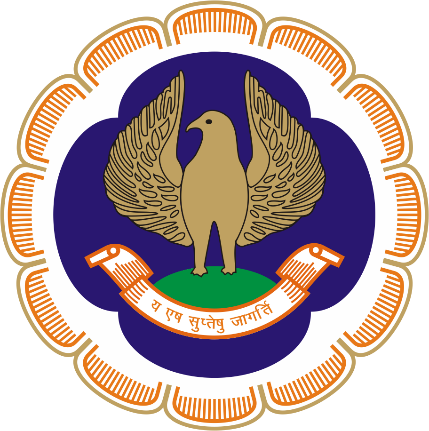 Financial Reporting Review Board (FRRB)
Clause 3(i)(a) of CARO, 2020
Case: 
Following are some of the cases, where auditor has reported in a very casual manner while reporting in pursuance to clause 3(i)(a):
The Company has maintained reasonable records showing full particulars, including quantitative details and situation of Property, Plant and Equipment.
The Company generally maintained proper records showing full particulars including quantitative details and situation of Property, Plant and Equipment.
Observation:
In the first case, auditor’s comment does not clearly mention whether proper records were maintained or not. 
In second case, usage of word ‘generally’ gives an impression that there might be instances where proper records of Property, Plant and Equipment have not been maintained.
Non-Compliance related to CARO, 2020
Clause 3(i)(b) of CARO, 2020
Non-Compliance related to CARO, 2020
Clause 3(ii)(a) of CARO, 2020
Case: 
Various instances were observed where auditors have reported in following manner, while reporting in pursuance to clause 3(ii)(a):
Inventories have been physically verified by the management. According to the information & explanations given to us, no discrepancies were noticed on physical verification of inventories. 
As per the information and explanations given to us, the management has conducted physical verification of inventory at reasonable intervals during the year wherever possible and required, and the discrepancies noticed have been properly dealt with in the books.
Observation:
In the first case, auditor has not reported as to whether the physical verification was done at reasonable intervals. 
In the second case, the use of the phrase “wherever possible and required” is not appropriate, as it may create ambiguity in the minds of readers. The CARO reporting should be based on factual information.
Non-Compliance related to CARO, 2020
Clause 3(iii)(c) of CARO, 2020
Case: 
While reporting in pursuance to clause 3(iii)(c), the auditor reported as follows:
According to the information given to us, the borrowers have been regular in the repayment of principles and interest on loans as stipulated.
Observation:
The use of such expression ‘’According to the information given to us’’ may lead users of the financial statements to believe that the auditor has merely relied on the information provided by the management without carrying out any other appropriate audit procedures to verify the information as to whether the repayment of principles and interest on loans is regular or not.
Non-Compliance related to CARO, 2020
Clause 3(iv) of CARO, 2020
Non-Compliance related to CARO, 2020
Clause 3(v) of CARO, 2020
Case: 
In pursuance to clause 3(v), the auditor reported as follows:
“The Company has not accepted deposits from the public, under the directives issued by the Reserve Bank of India and the provisions of the section 73 to 76 of the Act and the rules framed there under. However, temporary loans have been taken from employee welfare trust without adequate records.”
Observation:
If those temporary loans fall within purview of Section 73 to 76 of Companies Act, they should have been clearly reported. However, if the loans fall outside the scope of these sections and the auditor still wishes to draw the reader’s attention to such facts, it should have been reported as ‘Emphasis of Matter’ in accordance with SA 706.
Non-Compliance related to CARO, 2020
Clause 3(vi) of CARO, 2020
Case: 
In pursuance to clause 3(vi), the auditor reported as follows:
“The Central Government has prescribed maintenance of cost records under section 148(1)(d) of the Companies Act, 2013. As explained to us such records are at the advance stage of preparation.”
Observation:
The auditor has stated that ‘as explained to us’, which indicates that he has not examined the facts being reported. On the contrary, he had simply relied on the explanation of the management regarding the maintenance of cost records. Appropriate audit procedures should be adopted by the auditor.
Non-Compliance related to CARO, 2020
Clause 3(vii)(a) of CARO, 2020
Case: 
While reporting in pursuance to clause 3(vii)(a), certain auditors have reported in following manner:
According to information and explanation given to us there are no dues relating to sales tax, wealth tax, income tax, service tax etc. which have not been deposited on account  of any dispute.
The company is regular in depositing with appropriate authorities undisputed statutory dues, including Provident Fund, Employees State Insurance, Income Tax, Sales Tax, service tax, duty of Custom, duty of excise, value added tax, cess and any other statutory dues applicable to it.
Observation:
In first case, the auditor has commented on dues relating to sales tax, wealth tax, income tax, service tax, but omitted to comment on customs duty, excise duty and cess. Although the word ‘etc.’ has been used, however, the auditor should specifically comment on each of the stated statutory dues. In case, if they are not applicable, it should be mentioned accordingly.
With regard to second case, the financial statement shows that the company has neither paid employee benefits nor contributed to the provident fund or ESI. However, the auditor's report states that the company is regular in depositing statutory dues for provident fund and ESI.
Non-Compliance related to CARO, 2020
Clause 3(vii)(a) of CARO, 2020
Case: 
While reporting in pursuance to clause 3(vii)(a), the Auditor had reported on outstanding statutory dues in respect of income tax, sales tax, excise duty and custom duty, however, he has not reported the period to which such dues related.
Observation:
The reporting under this clause should be provided in the format prescribed under Paragraph 59(r) of Guidance Note on CARO, 2020 which is as follows:
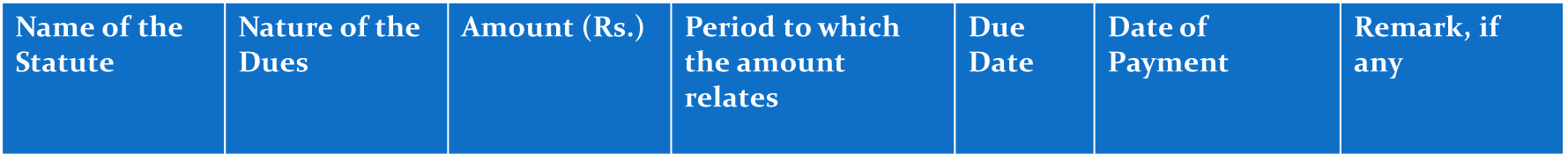 Non-Compliance related to CARO, 2020
Clause 3(vii)(b) of CARO, 2020
Case: 
While reporting under this clause, the auditor reported as follows:
In our opinion, there are no material dues of the duty of customs, service tax, excise duty, Goods and Service Tax, VAT, which have not been deposited on account of dispute.
In another case, the auditor has omitted to report the period to which disputed dues relates and forum where dispute is pending.
Observation:
In the first case, the usage of such phrase “no material dues” gives an impression that the auditor has verified and reported only the dues that were material in nature and has not covered all the applicable dues that were under dispute.(Refer paragraph 60(a) of Guidance Note on CARO, 2020) (Revised 2022)
With regard to second instance, the reporting should be provided in the format prescribed under Paragraph 60(h) of Guidance Note on CARO, 2020 which is as follows:
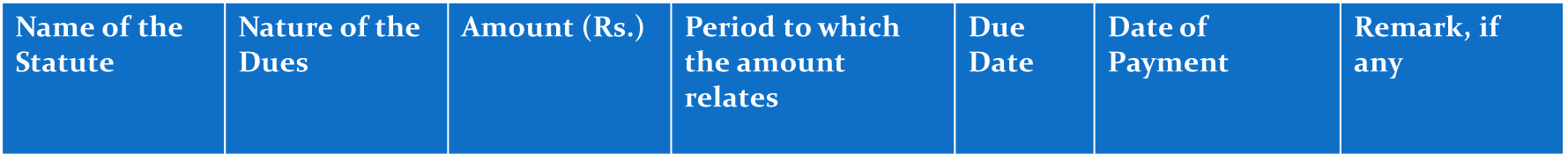 Non-Compliance related to CARO, 2020
Clause 3(ix)(a) of CARO, 2020
Case: 
Following were observed from the auditor’s reporting in pursuance to clause 3(ix)(a):
While reporting under this clause, the auditor only reported regarding non-default of loans taken from Government and dues to debenture holders.
In another case, the auditor has reported the default in repayment of loan from certain banks without providing adequate details.
Observation:
In first case, along with others, the auditor should have also reported with respect to dues to debenture holders.
In second case, the auditor requires to give lender-wise details in case of default in repayment of loans from Banks, FIs and Govt in the format prescribed under paragraph 62(n) of Guidance Note on CARO, 2020, which is as follows:
Non-Compliance related to CARO, 2020
Clause 3(ix) (c) of CARO, 2020
Case: 
In pursuance to clause 3(ix)(c), the auditor reported as follows:
…The company did not raise any money by way of initial public offer or further public offer and term loans during the year. Accordingly, our comment on this clause is not required.
Observation:
The auditor’s reporting under paragraph 3(ix)(c) of CARO, 2020 contradicts the financial statements, which disclose ‘Proceeds from long-term borrowings’ in the Cash Flow Statement and ‘outstanding balances’ under Note on ‘Non-current Borrowings.’ This inconsistency has also led to the omission of reporting on whether term loans were applied for their intended purpose.
Non-Compliance related to CARO, 2020
Clause 3(xi)(a) of CARO, 2020
Case: 
The auditor’s reporting in pursuance to Clause 3(xi)(a) is as follows:
“According to information and explanations given to us, no fraud on or by the Company has been noticed or reported during the course of our audit.”
Observation:
The auditor should have reported on all frauds noticed or reported ‘during the year’ rather than reporting only on frauds that were noticed ‘during the course of his audit’.
Non-Compliance related to CARO, 2020
Clause 3(xiii) of CARO, 2020
Case: 
While reporting under this clause, the auditor reported as follows:
As informed by the management, transactions with related parties are in compliance with Sections 177 and 188 of the Act, where applicable, and details of such transactions have been disclosed in the financial statements as required by the applicable accounting standards.
In another case, the auditor reported that since the company has not entered into related party transaction during the year, therefore, the requirements of clause 3(xiii) are not applicable.
      However, Note to the accounts disclosed related party transactions.
Observation:
In first case, usage of the phrase “As informed by the Management”, implies that auditor has not performed adequate procedure to satisfy himself about the related parties and the transactions entered into with them and relied solely on the assertions made by the management.

With regard to second case, reporting done by the auditor under clause 3(xiii) is not correct.
Non-Compliance related to CARO, 2020
THANK YOU
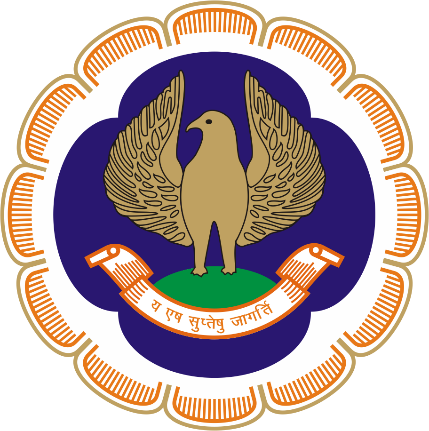 Financial Reporting Review Board
The Institute of Chartered Accountants of India
A- 29, Sector 62, Noida, Uttar Pradesh 201309

Office Phone: + 91-120-3045882/962/982
Email: frrb@icai.in
Website : https://frrb.icai.org/ 
X Handle: @https://twitter.com/frrbicai